HOTEL SEM PRIJETI SONCE                                       Tone Partljič
Tone Partljič
5. avgust, 1940, Maribor
v OŠ v domačem krajem, nižja gimnazija Maribor, Mariborska  pedagoška 
ni smel študirati v Ljubljani
učitelj, MGL, SNG, dramaturg,  poslanec DZS
hotel biti kuhar, športni novinar
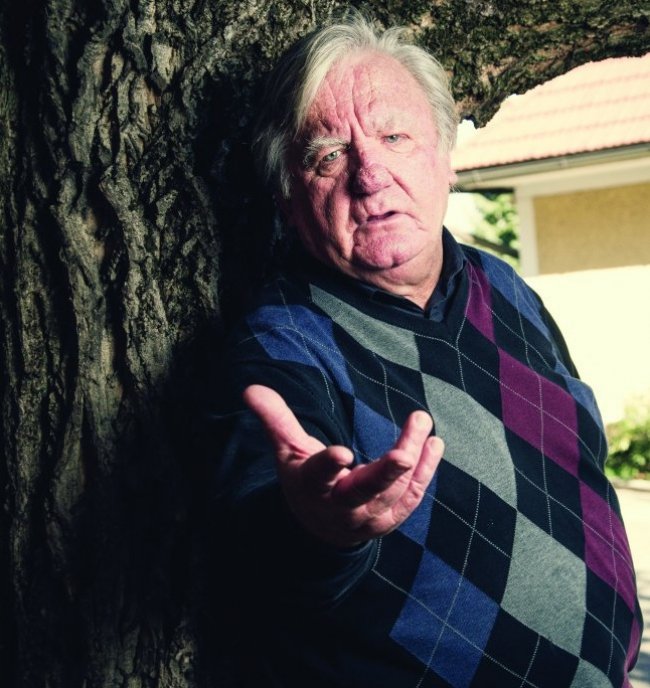 DELO
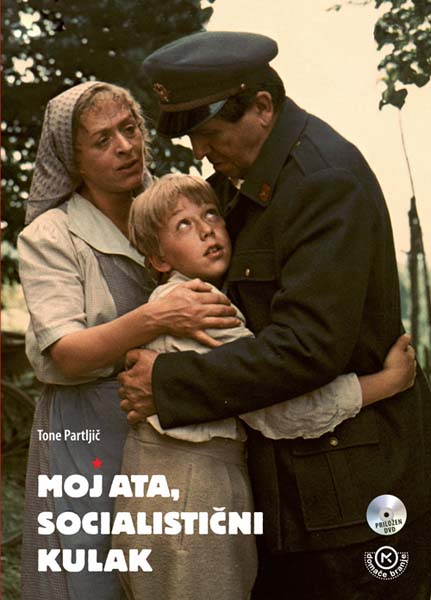 Hotel sem prijeti sonce,(1981) 
Maša in Tjaša (1999)
Ne glej za pticami, (1967) 
General: deset črtic o Rudolfu Maistru
Moj ata, socialistični kulak
Moj deda, socialistični mrtvak 
Politika, bolezen moja
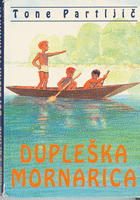 NAGRADE
Prešernov sklad- satirična komedijska igra(1980)
 Levstikova nagrada- Hotel sem prijeti sonce  (1982) 
Grumova nagrada- Moj ata, socialistični kulak (1984) 
Glazerjeva nagrada- življenjsko delo na področju kulture (2006)
Ježkova nagrada (2008)
OBNOVA
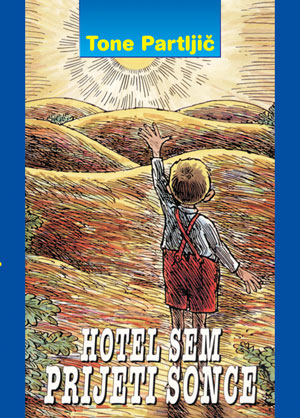 ČRNI KRUH OB PROGI 
ZIZEK
TETICA, JAZ SEM TE ZDAJ PRIŠLA
PREDSTAVITEV OSEB
TONE
MAMA
OČE